Planning through an Equity Lens
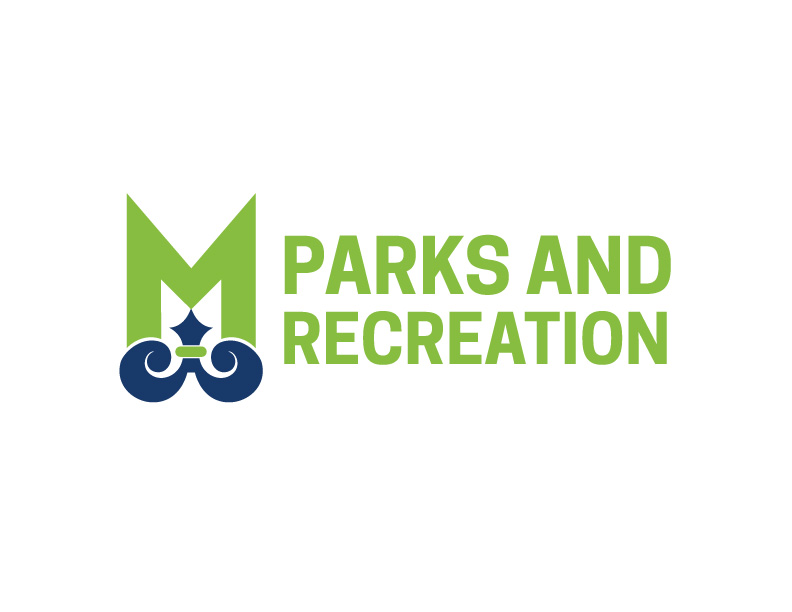 Shonnda R. Smith, Senior Director
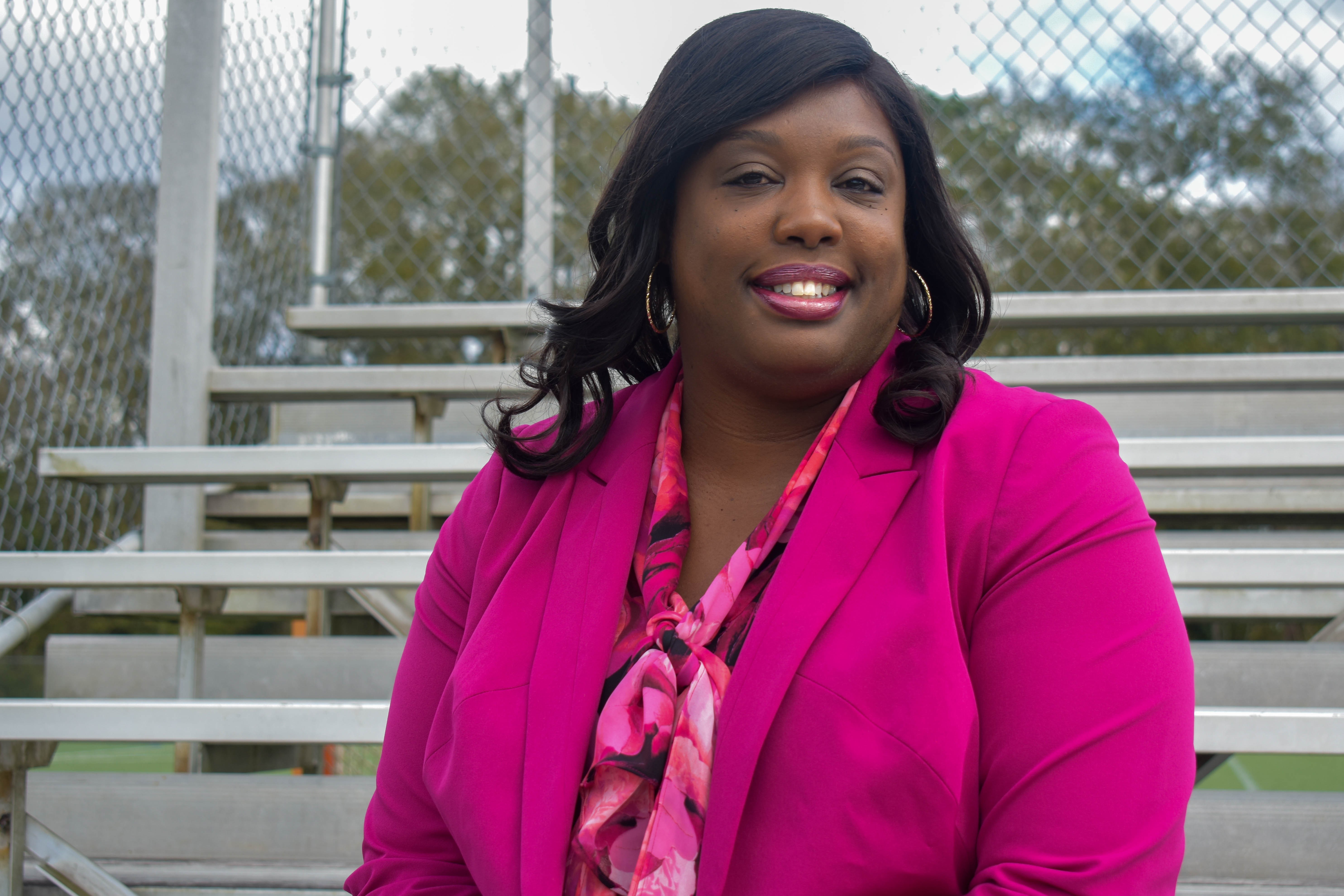 City of Mobile
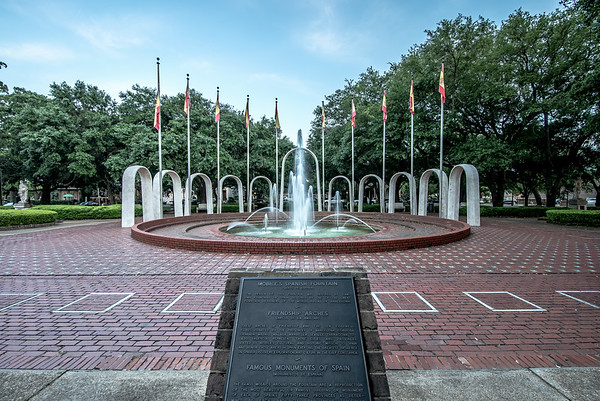 A City before Alabama became a State
Pop: 192,085
Poverty Rate: 19%
Unemployment: 4%
Demographics: 50.2% black, 43.5% White, and 2.85 Hispanic/Latino 
36617 – 34% poverty,11% unemployment
Opening Guidelines:
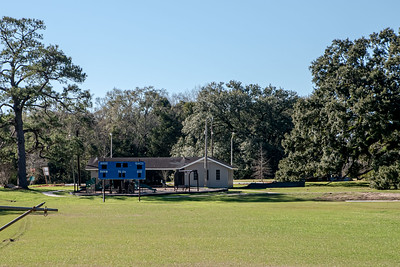 Recommendations are based on:  
Alabama Health Dept. and CDC Guidelines
Hospital Bed Capacity 
Level of person to person contact (tennis vs football) –
Number of people required for activity (individual vs team/group) –
Potential for groups/crowds (spectators) (Social Distancing)
Ability to sanitize and screen space
Does it make sense equitably
Health Protocol for Employees:
Train all employees on proper cleaning and disinfection, hand hygiene and respiratory etiquette.
Screen Employees Daily:
Have  you been in close contact with a confirmed case of COVID-19
Are you experiencing a cough, shortness of breath or sore throat?
Have you had a fever in the last 48 hours?
Have you experienced new loss of taste or smell?
Have you experienced vomiting or diarrhea in the last 24 hours
Take Temp daily using temp-dot
Wash Hands or sanitize when entering the building and when transitioning to a new activity
Wear mask at all times.
Re-Opening through an Equity Lens
Current:
Providing Dinner and Breakfast Daily to youth at 12 sites
Delivering Senior meals weekly through our Senior Nutrition Program
Quality of Life Calls Daily for Seniors 
Virtual programming  posted daily- Seniors/Youth
Facilities on stand-by to become overload for hospitals or Homeless Shelters
Communicating resources 
Re-Opening 
Providing Summer Camp/Teen Camp – 12 sites 
Considering using Senior Centers as Camp for further reach= 4 additional sites
Opening Saturdays 
Not re-opening basketball courts or allowing high contact sports (Football, soccer, etc.)
Evening and weekend with modified activities and limited number of participants
Because of high contact and population not allowing Cards, Dominoes, or Basketball
Summer Camp – June 8 – July 31st  7:30-3:30pm
12 youth per room – 2 staff 
Maintain group cohort
Staff must wear mask
Social distancing 
Youth will be given individual kits with (crayons, pens, pencils and mask) 
A lot of outside activities –weather permitting 
Designated 2 sanitizing staff per site to clean down all rooms and amenities after every use.
No fieldtrips 
Heavy emphasis on social distancing games 
Priority given to neighborhood youth
Hold Zoom and Car Parent Summer Orientation 
Hold Summer Camp Orientation for Counselors
Teen Camp – June 8 – July 31st  4:00-8:00pm
Same protocol as youth 
Limited access
Must agree to screening, mask, and social distancing guidelines
Activities: 
Life Skills
Career Readiness
Video Games 
Art Classes 
Basketball
Shoot around only no games
Dance classes
Tik-Tok
Other Opening:
Golf 
Tennis Center
Gymnastics- with Camps and with modifications
Pools- Figures Only
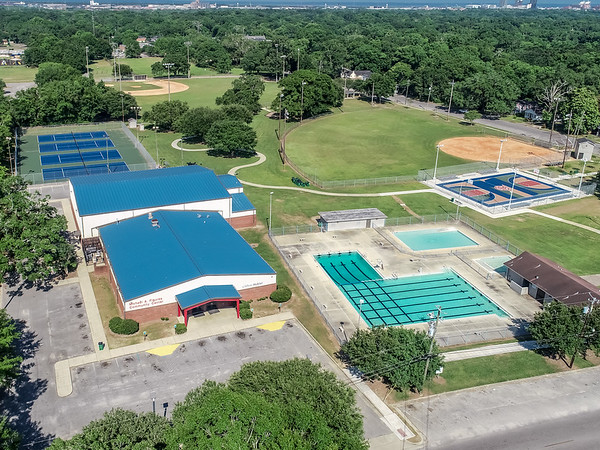 Questions?